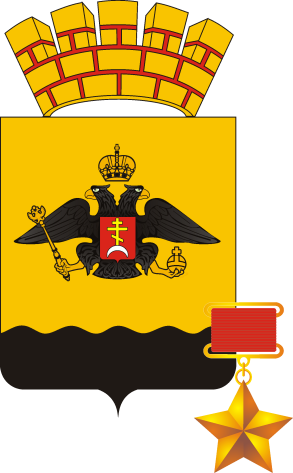 Презентация внедрения риск- ориентированного подхода при планировании контрольных мероприятий в сфере бюджетных правоотношений на примере 2020 года
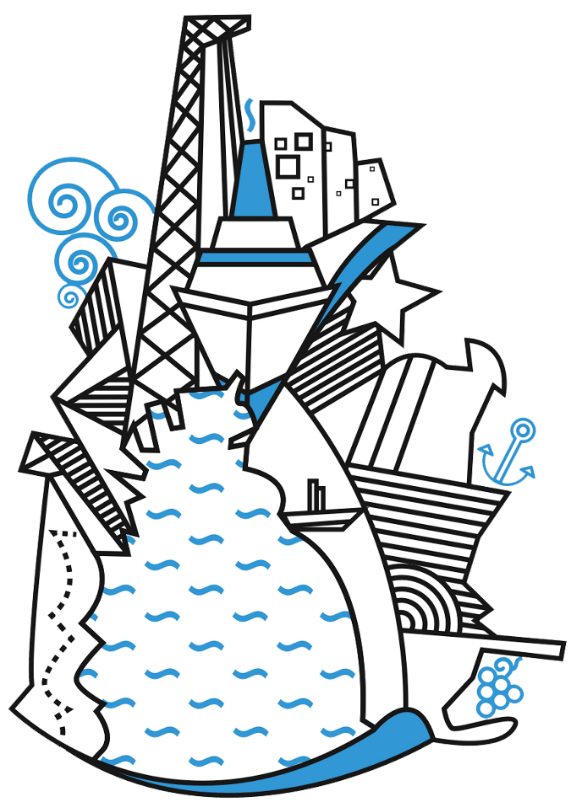 1
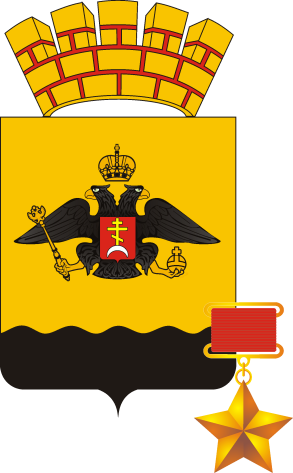 Алгоритм планирования контрольных мероприятий с применением риск- ориентированного подхода
Формирование исходных данных об объектах контроля, составление предварительного рейтинга рисковости


 Составление матрицы рисков, включающей пообъектный расчет суммарного потенциального риска


Составление рейтинга рисковости


Подготовка проекта плана контрольных мероприятий
2
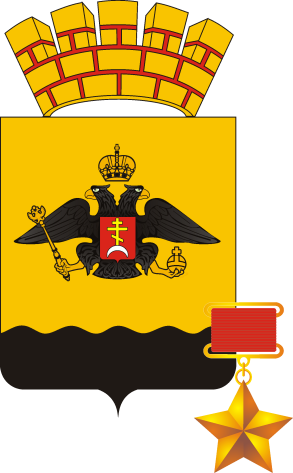 Значение критериев по показателю «Объем финансирования» для отнесения объекта контроля к группе риска
до 1 млн. рублей                                                  0 баллов 

           от 1 млн. рублей                                           
          до 5 млн. рублей                                                   5 баллов

          от 5 млн. рублей 
          до 10 млн. рублей                                                 10 баллов                                                                  
         
          свыше 10 млн. рублей                                          15 баллов
3
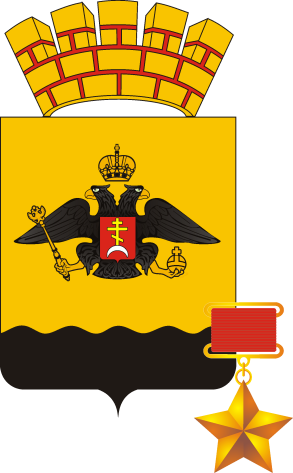 Иные показатели отнесения объекта контроля к группе риска, предусмотренные Методикой
Длительность периода, прошедшего с момента проведения предыдущего контрольного мероприятия,

    Выявление в результате предыдущих контрольных мероприятий, проведенных не более 3 лет назад, нарушений бюджетного законодательства, 

   Осуществление в отношении объекта контроля ГАБС (ГРБС)  внутреннего финансового аудита (учредительского контроля),

   Наличие неисполненных представлений и предписаний, выданных управлением финансового контроля.
Прим.: Отнесение объекта контроля к определенной группе риска рассчитывается путем сложения баллов, установленных критериями в соответствии с Методикой.
4
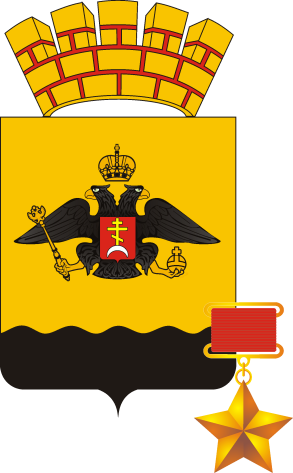 Группы риска объектов контроля
Из группы с высокими значениями суммарного риска отбирается 70% от числа объектов контроля, предполагаемых к включению в проект Плана, начиная с первого места рейтинга в указанной категории.
      Из группы со средними значениями суммарного риска отбирается 25% объектов контроля начиная с первого места рейтинга в указанной категории.
      Из группы с умеренными значениями суммарного риска отбирается 5% объектов контроля начиная с первого места рейтинга в указанной категории.
5
Формирование предварительного рейтинга рисковости по результатам проведенных проверок управления финансового контроля в 2019 году
6
Матрица рисковости
7
Рейтинг рисковости
8
Спасибо за внимание!
9